4.4 Rational Functions
Objectives:
Find the domain of a rational function
Find intercepts, vertical asymptotes, and horizontal asymptotes
Identify holes
Describe end behaviour
Sketch complete graphs
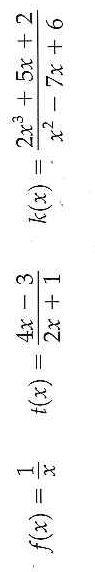 Rational Functions – What are they?
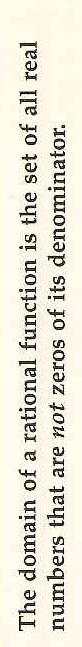 It is a function whose rule is the quotient of two polynomials:
What is the domain of these functions?
Example 1: The Domain of a Rational Function
Properties of Rational Graphs
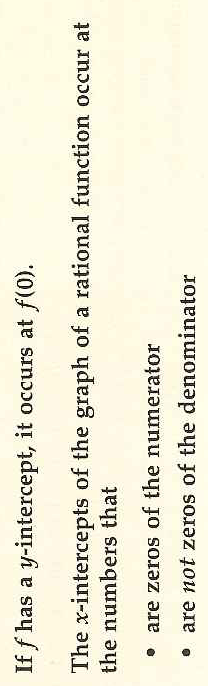 How do we find the x and y intercepts of f(x)?


Intercepts of Rational Functions
Example 2: Your Turn: Intercepts of a Rational Graph
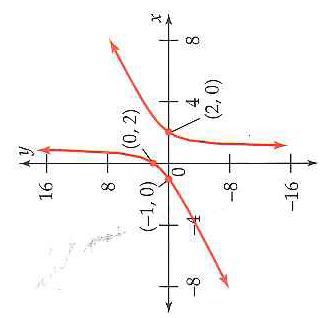 Can you think of a rational function that has no x-intercepts and y-intercept?
Continuity –What do you think of?
Rational Functions are continuous everywhere except for x-values not in the domain. 
At these x-values (the zeros of the denominator) there is a break in the function
2 types of breaks: Vertical Asymptotes and Holes
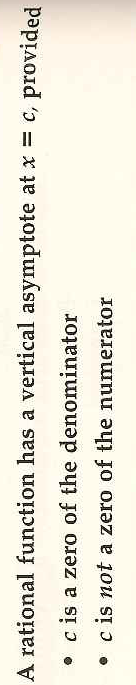 Vertical Asymptotes – What are they and when do they Occur?
Examples Please!!
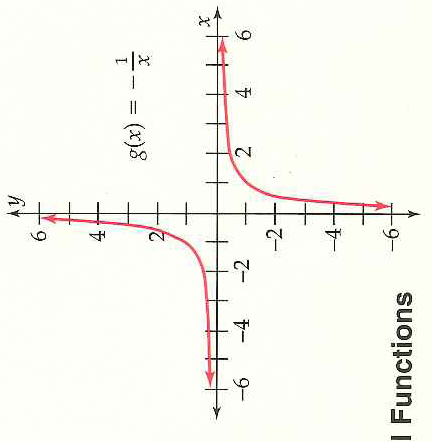 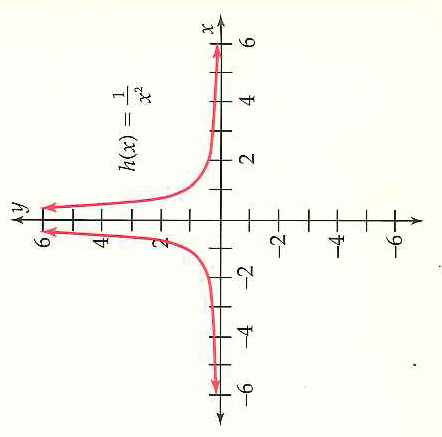 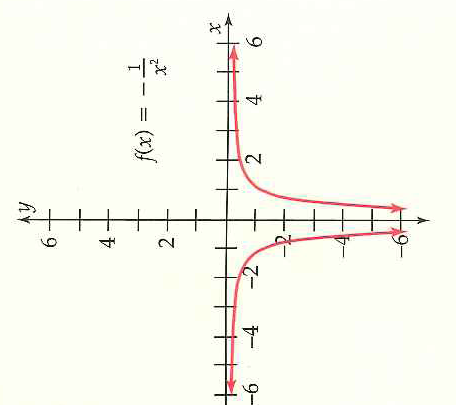 Holes – the 2nd way for Discontinuity
Make the function more simple:
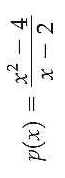 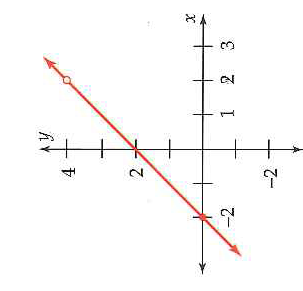 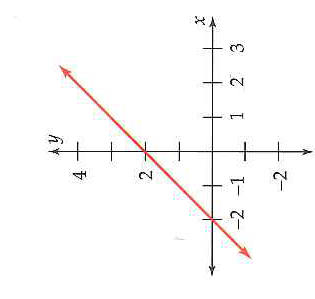 Holes – When they Occur:
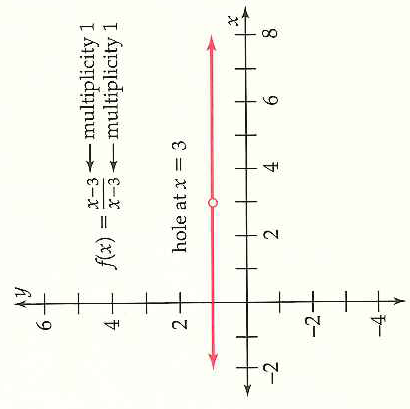 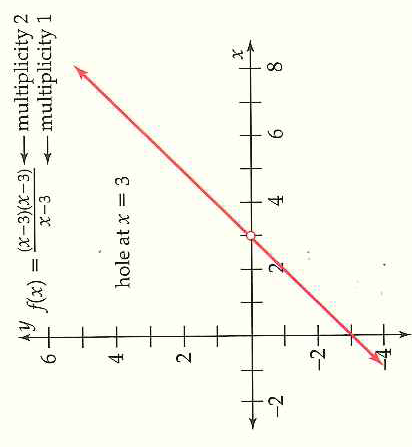 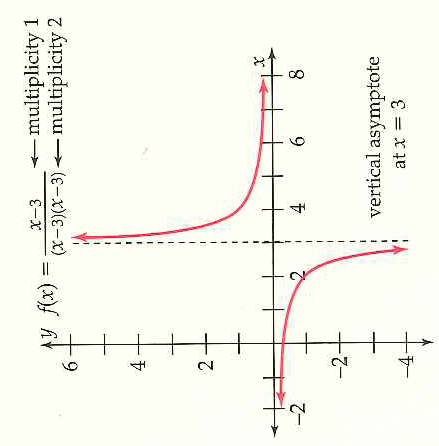 The Big-Little Concept
Examples:
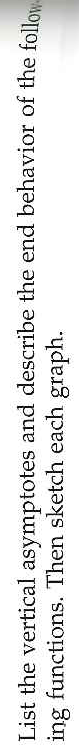 End Behaviour of Rat Fn – End Behaviour?
Example 3a: End Behaviour
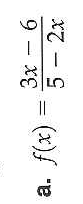 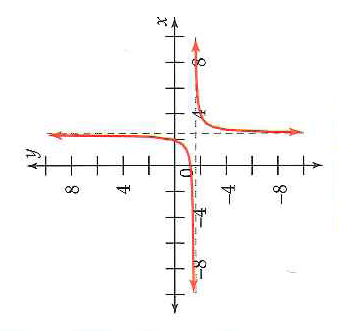 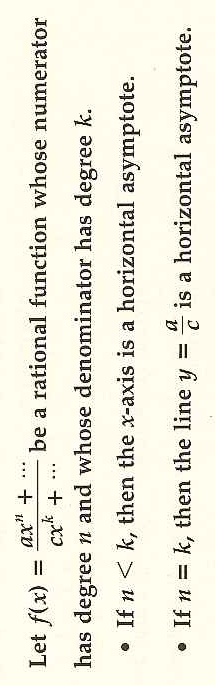 Example 3b: End Behaviour of Rat Fn
Notice horizontal asymptote only occurs at for the end behaviour!
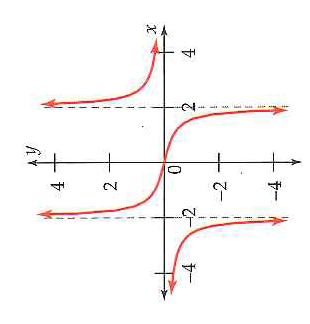 Example 3c: Your Turn: Sketch the graph: Find Intercepts, Vertical and Horizontal Asymptotes, Any Holes
4.4 Hmwr: 1-11odd, 25-41odd